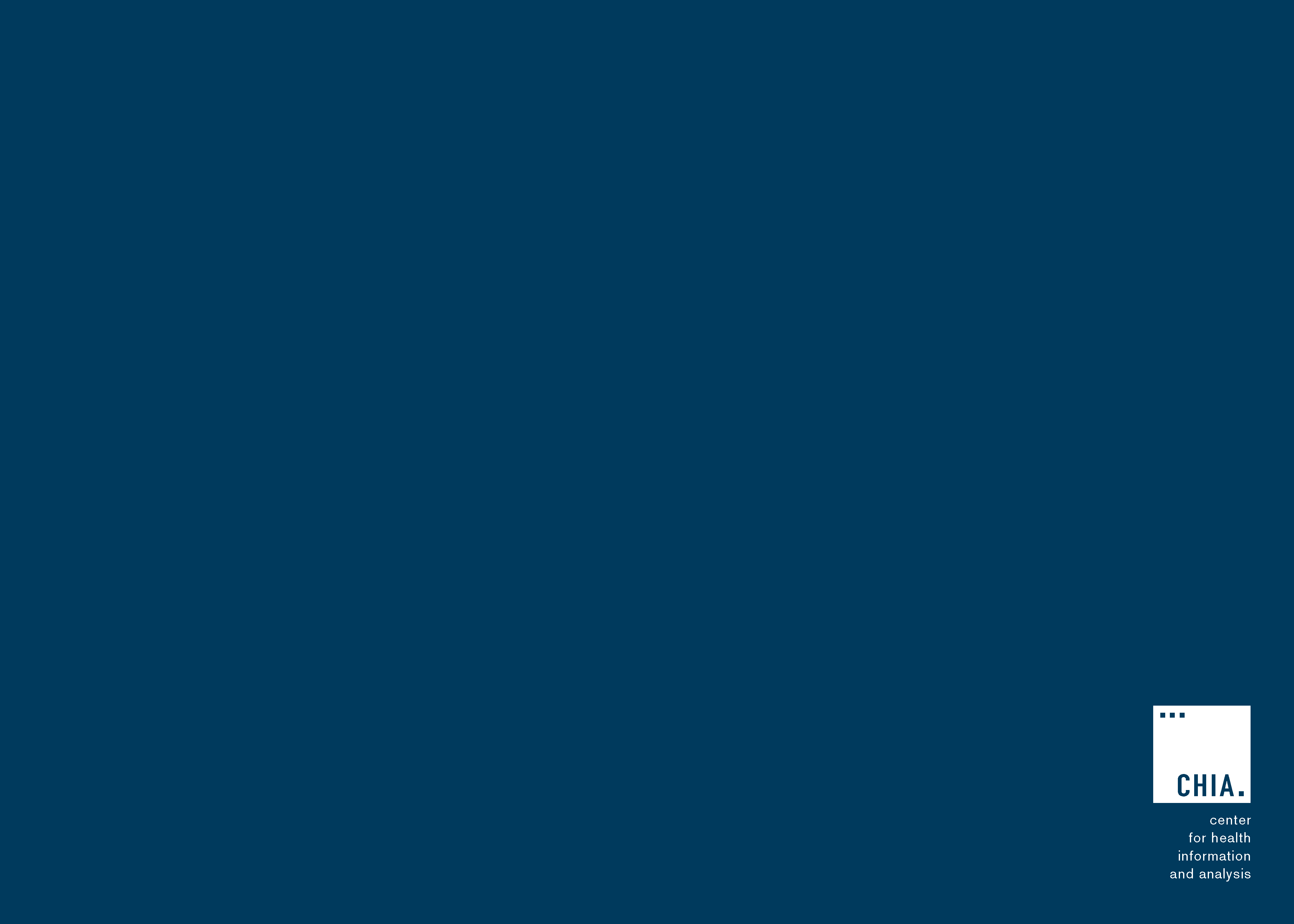 Massachusetts All-Payer Claims Database:Technical Assistance Group (TAG)
March 8, 2022
Agenda
MA APCD

Enrollment Trends

DOI Reporting

Questions
MA APCD Intake
All APCD submissions through January 2022 were due by February 28th. This includes any re-submissions.

Please work with your liaison in submitting any overdue files and alert them if you expect any delays.

CHIA is revisiting Medical Claim versioning methods with select payers. We’ll reach out when we have examples to share with each company.
MA APCD – 2022 Provider Submission Guide Update (Page 9)
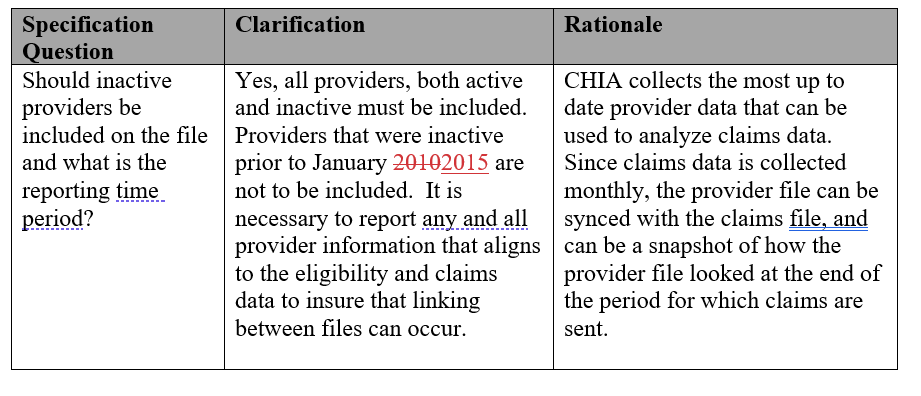 MA APCD – 2022 Pharmacy Claims Submission Guide Update (Page 21)
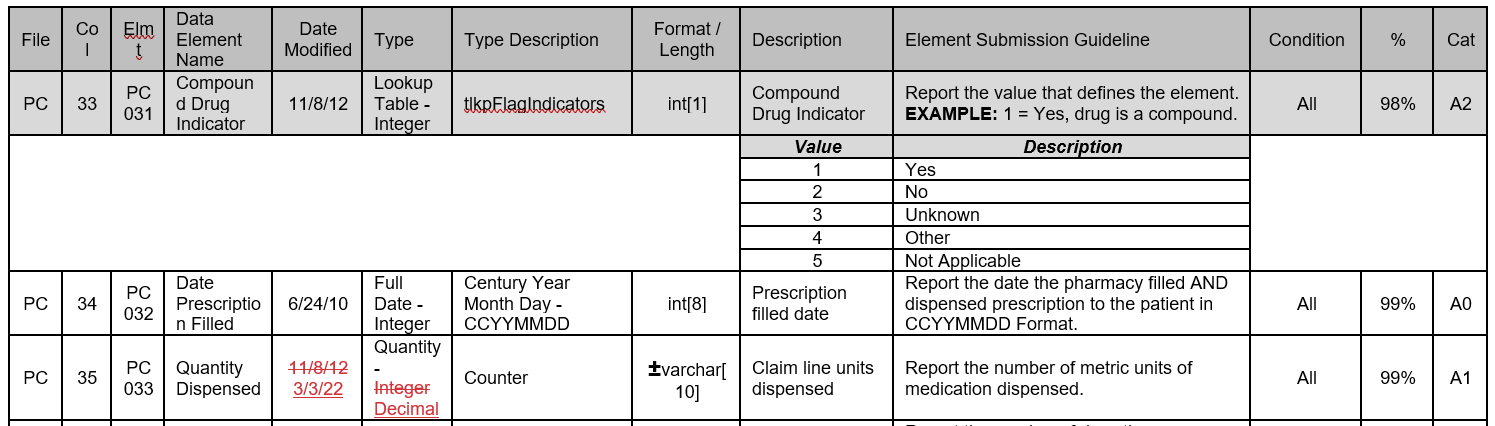 MA APCD – 2022 Medical Claims Submission Guide Update (Page 48)
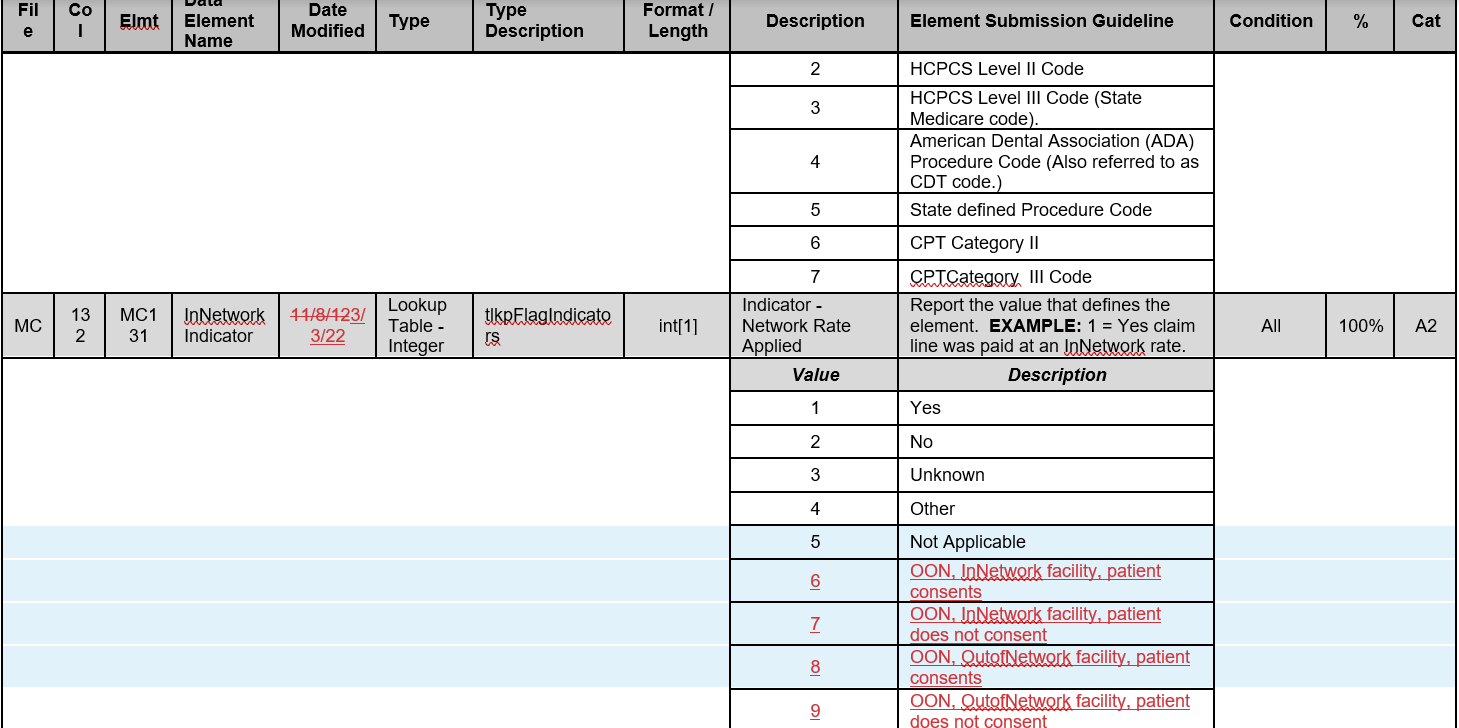 MA APCD Intake Version 2022
Enrollment Trends Timeline
DOI Reporting
Q4 2021 HMO Membership reports were sent last week. Signoff is due by 4/18.

CY2021 Membership reports will be distributed later this month.

Claims/Utilization:
Reports using data through September 2021 were sent yesterday. Signoff is due by 5/7.
We continue to meet with select payers to reconcile differences in certain report categories.
Next Meetings
April 12, 2022 @ 2:00 pm

May 10, 2022 @ 2:00 pm
Questions?